30-3
These materials are by the Kongki Ka Project and are made available to you under the terms of the Creative Commons Attribution ShareAlike license 4.0.
You have permission to share and redistribute these materials in any format and to make reasonable revisions and adaptations of this translation, provided that:
You include the above licence and source information.
If you redistribute these materials or create derivatives, you must distribute your contributions under the same license as the original.
 
The Holy Bible, Berean Standard Bible, BSB is produced in cooperation with Bible Hub, Discovery Bible, OpenBible.com, and the Berean Bible Translation Committee. This text of God's Word has been dedicated to the public domain.
 
Hindi text is from Free Bibles India. This translation is made available under the terms of a Creative Commons Attribution-ShareAlike 4.0 International License.
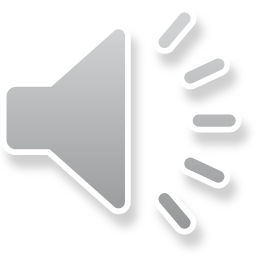 [Speaker Notes: 30 Jesus’ Birth
1. John the Baptist’s birth foretold - Luke 1:5-25 (Left Top)
2. The Birth of Jesus Foretold - Luke 1:26 – 38 (Right Top)
3. Mary visits Elizabeth - Luke 1:39-56 (Center Top)
4. Birth of John - Luke 1:57-80 (Right Bottom)
5. Joseph’s Dream - Matthew 1:18-25 (Center Bottom)
6. The Trip to Bethlehem - Luke 2:1-5 (Left Bottom)
7. Birth of Jesus - Luke 2:6–7 (Center)
8. The Shepherds and the Angels - Luke 2:8–20 (Right Center)]
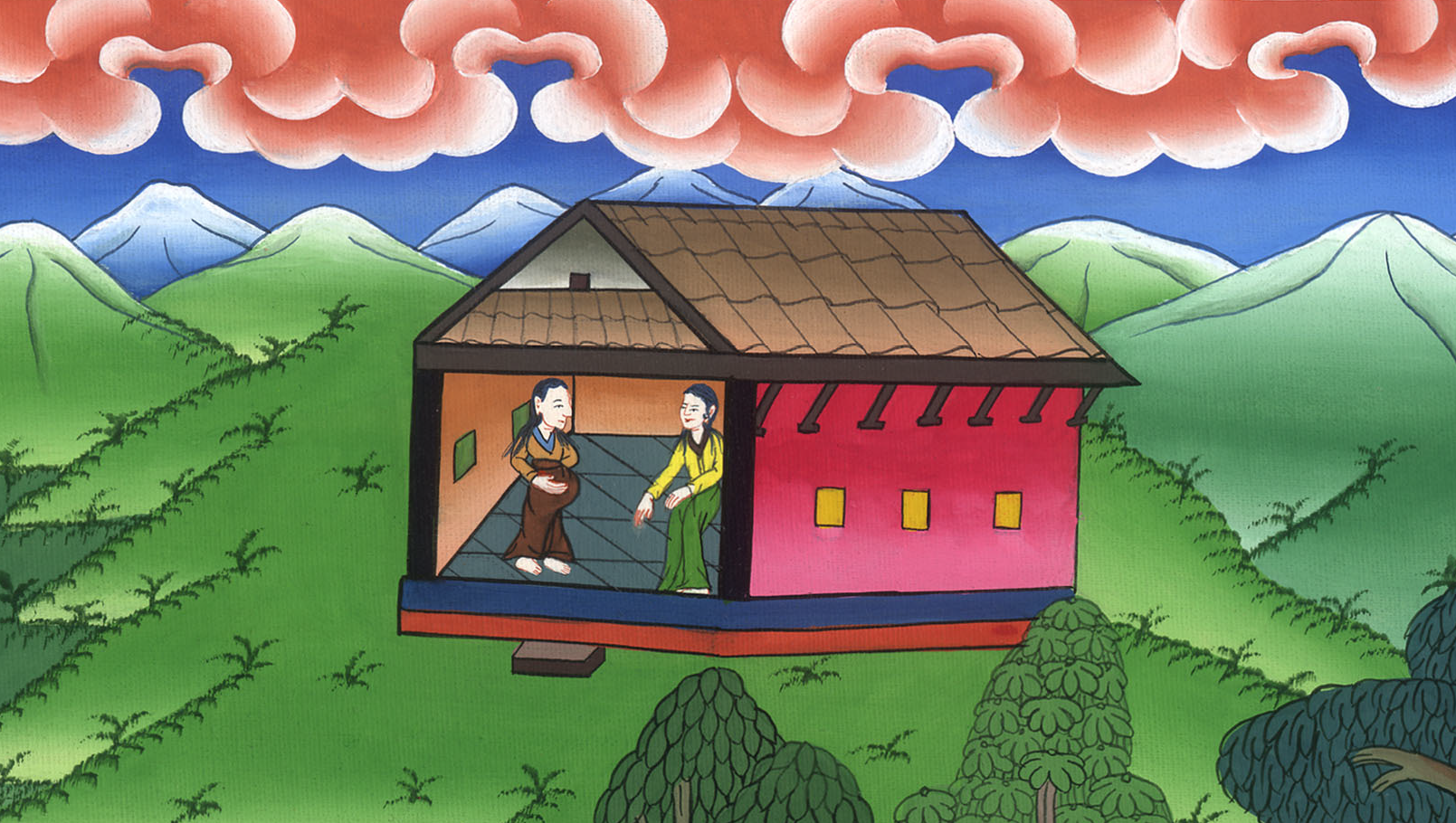 मरियम इलीशिबा से मिलने गई - लूका 1:39-56
This work is licensed under a Creative Commons Attribution-ShareAlike 4.0 International License
Mary visits Elizabeth – 
Luke 1:39-56
मरियम इलीशिबा से मिलने गई  -
लूका 1:39-56
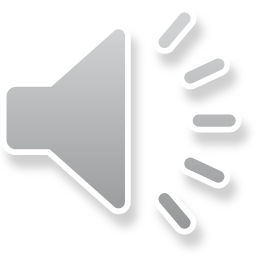 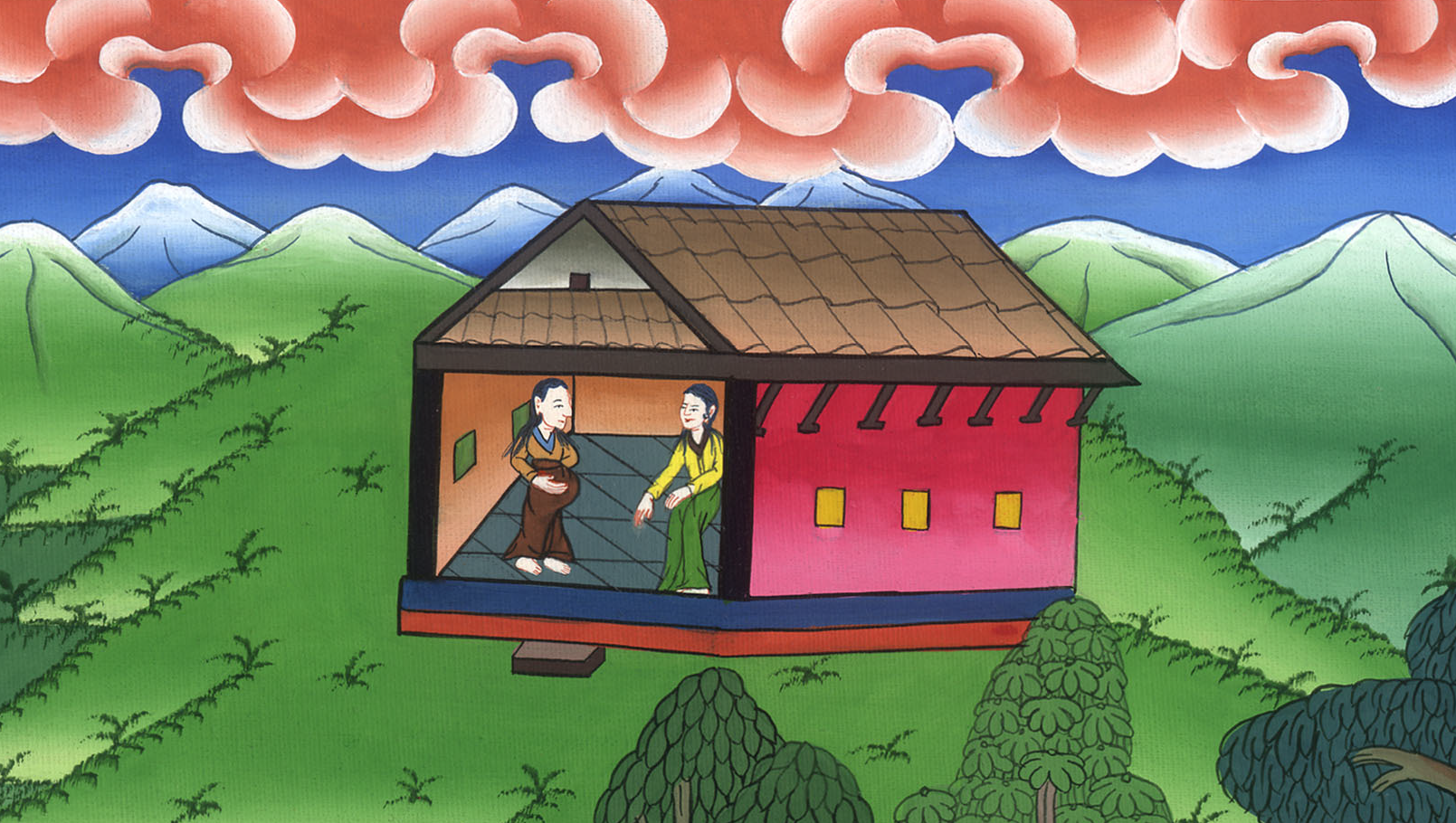 मरियम इलीशिबा से मिलने गई - लूका 1:39-56
39उन दिनों में मरियम उठकर शीघ्र ही पहाड़ी देश में यहूदा के एक नगर को गई। 40और जकर्याह के घर में जाकर एलीशिबा को नमस्कार किया।
39In those days Mary got ready and hurried to a town in the hill country of Judah, 40where she entered the home of Zechariah and greeted Elizabeth.
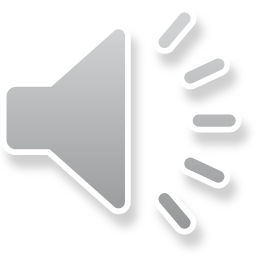 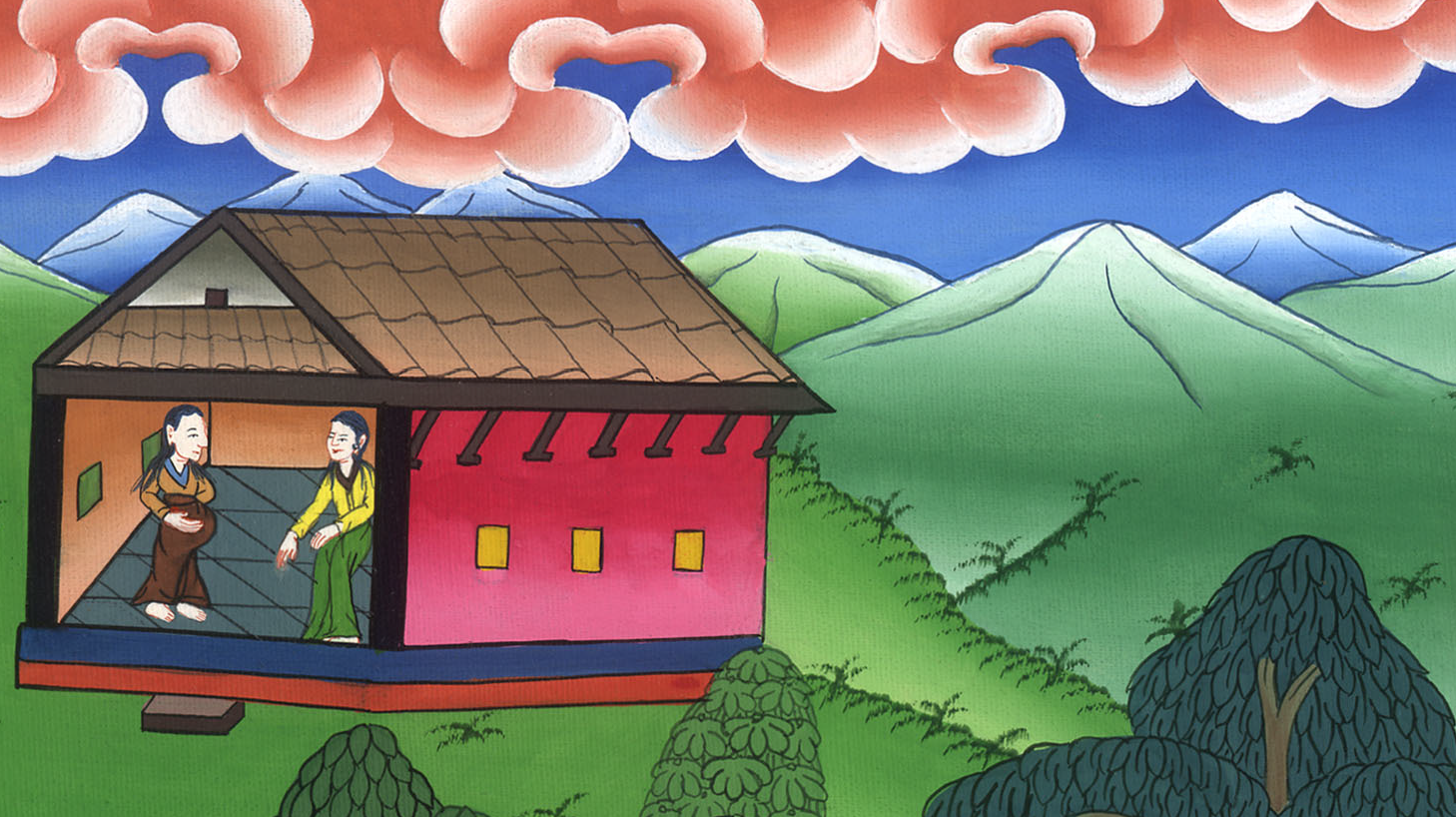 लूका 1:39,40
41जैसे ही एलीशिबा ने मरियम का नमस्कार सुना, वैसे ही बच्चा उसके पेट में उछला, और एलीशिबा पवित्र आत्मा से परिपूर्ण हो गई।
41When Elizabeth heard Mary’s greeting, the baby leaped in her womb, and Elizabeth was filled with the Holy Spirit.
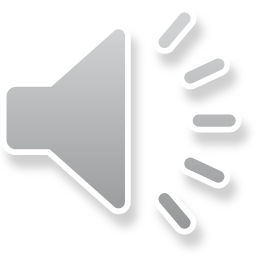 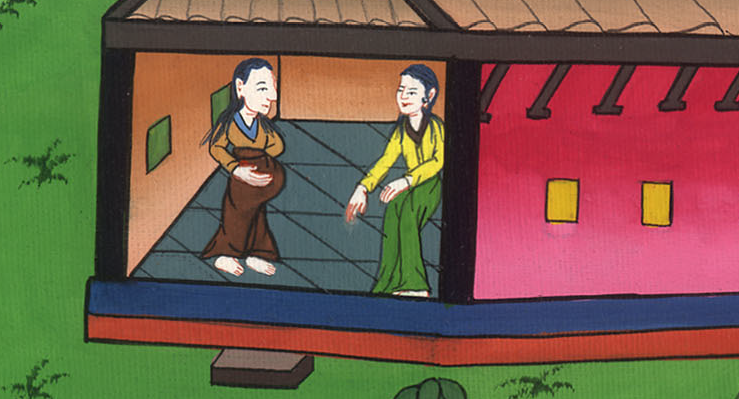 लूका 1:41
42और उसने बड़े शब्द से पुकारकर कहा, “तू स्त्रियों में धन्य है, और तेरे पेट का फल धन्य है!
42In a loud voice she exclaimed, “Blessed are you among women, and blessed is the fruit of your womb!
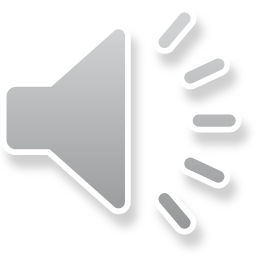 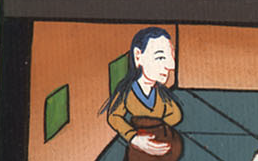 लूका 1:42
43और यह अनुग्रह मुझे कहाँ से हुआ, कि मेरे प्रभु की माता मेरे पास आई? 44और देख जैसे ही तेरे नमस्कार का शब्द मेरे कानों में पड़ा वैसे ही बच्चा मेरे पेट में आनन्द से उछल पड़ा।
43And why am I so honored, that the mother of my Lord should come to me? 44For as soon as the sound of your greeting reached my ears, the baby in my womb leaped for joy.
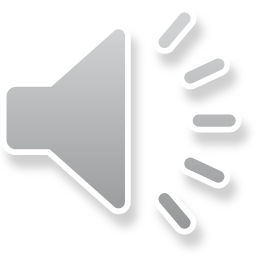 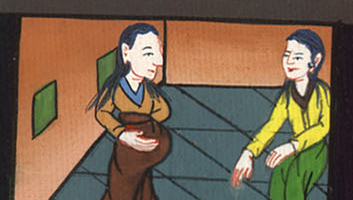 लूका 1:43,44
45और धन्य है, वह जिसने विश्वास किया कि जो बातें प्रभु की ओर से उससे कही गई, वे पूरी होंगी।”
45Blessed is she who has believed that the Lord’s word to her will be fulfilled.”
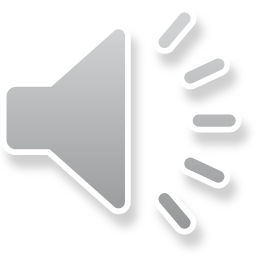 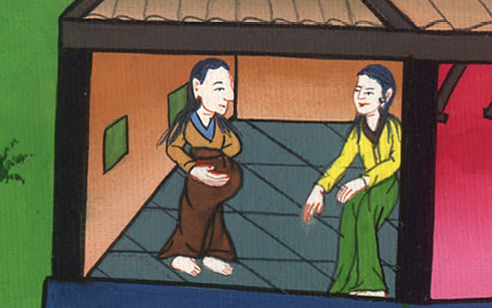 लूका 1:45
46तब मरियम ने कहा,
“मेरा प्राण प्रभु की बड़ाई करता है।
47और मेरी आत्मा मेरे उद्धार करनेवाले
परमेश्वर से आनन्दित हुई।
46Then Mary said:
“My soul magnifies the Lord,
47and my spirit rejoices in God my Savior!
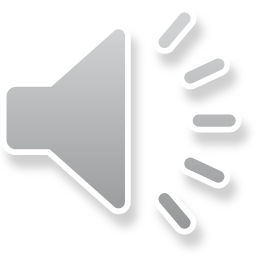 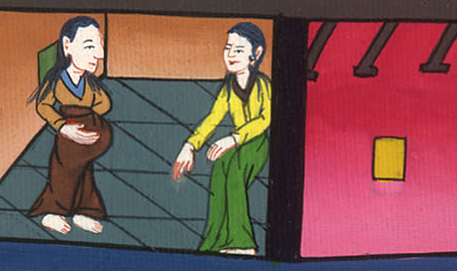 लूका 1:46,47
48क्योंकि उसने अपनी दासी की दीनता पर
दृष्टि की है;
इसलिए देखो, अब से सब युग-युग
के लोग मुझे धन्य कहेंगे।
48For He has looked with favor on the humble state of His servant.
From now on all generations will call me blessed.
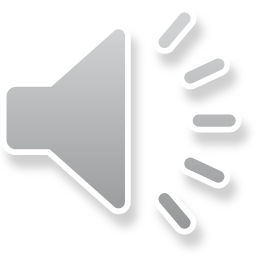 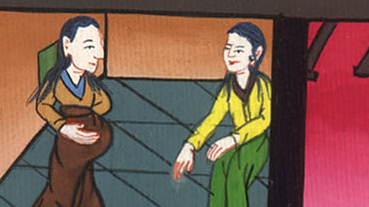 लूका 1:48
49क्योंकि उस शक्तिमान ने मेरे लिये बड़े-
बड़े काम किए हैं, और उसका नाम पवित्र है।
50और उसकी दया उन पर,
जो उससे डरते हैं,
पीढ़ी से पीढ़ी तक बनी रहती है।
49For the Mighty One has done great things for me.
Holy is His name.
50His mercy extends to those who fear Him,
from generation to generation.
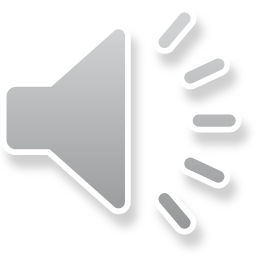 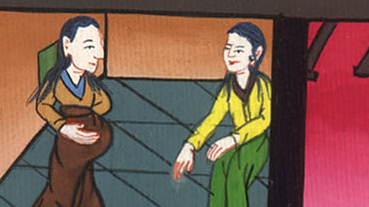 लूका 1:49,50
51उसने अपना भुजबल दिखाया,
और जो अपने मन में घमण्ड करते थे,
उन्हें तितर-बितर किया।
52उसने शासकों को सिंहासनों से
गिरा दिया;
और दीनों को ऊँचा किया।
51He has performed mighty deeds with His arm;
He has scattered those who are proud
in the thoughts of their hearts.
52He has brought down rulers from their thrones,
but has exalted the humble.
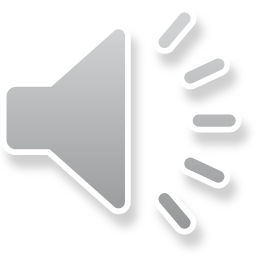 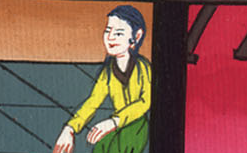 लूका 1:51,52
53उसने भूखों को अच्छी वस्तुओं से
तृप्त किया,
और धनवानों को खाली हाथ निकाल दिया।
53He has filled the hungry with good things,
but has sent the rich away empty.
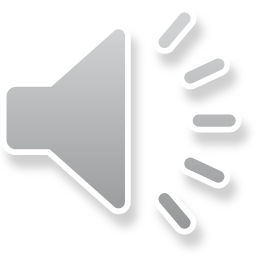 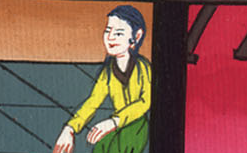 लूका 1:53
54उसने अपने सेवक इस्राएल को सम्भाल
लिया कि अपनी उस दया को स्मरण करे,
55जो अब्राहम और उसके वंश पर सदा रहेगी,
जैसा उसने हमारे पूर्वजों से कहा था।”
54He has helped His servant Israel,
remembering to be merciful,
55as He promised to our fathers,
to Abraham and his descendants forever.”
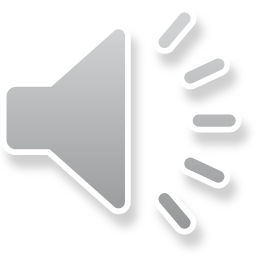 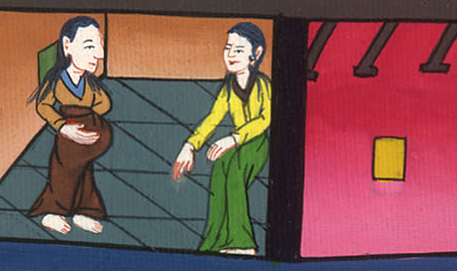 लूका 1:54,55
56मरियम लगभग तीन महीने उसके साथ रहकर अपने घर लौट गई।
56Mary stayed with Elizabeth for about three months and then returned home.
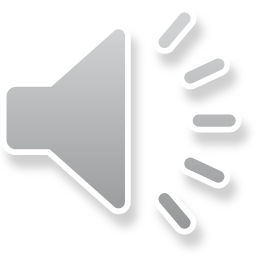 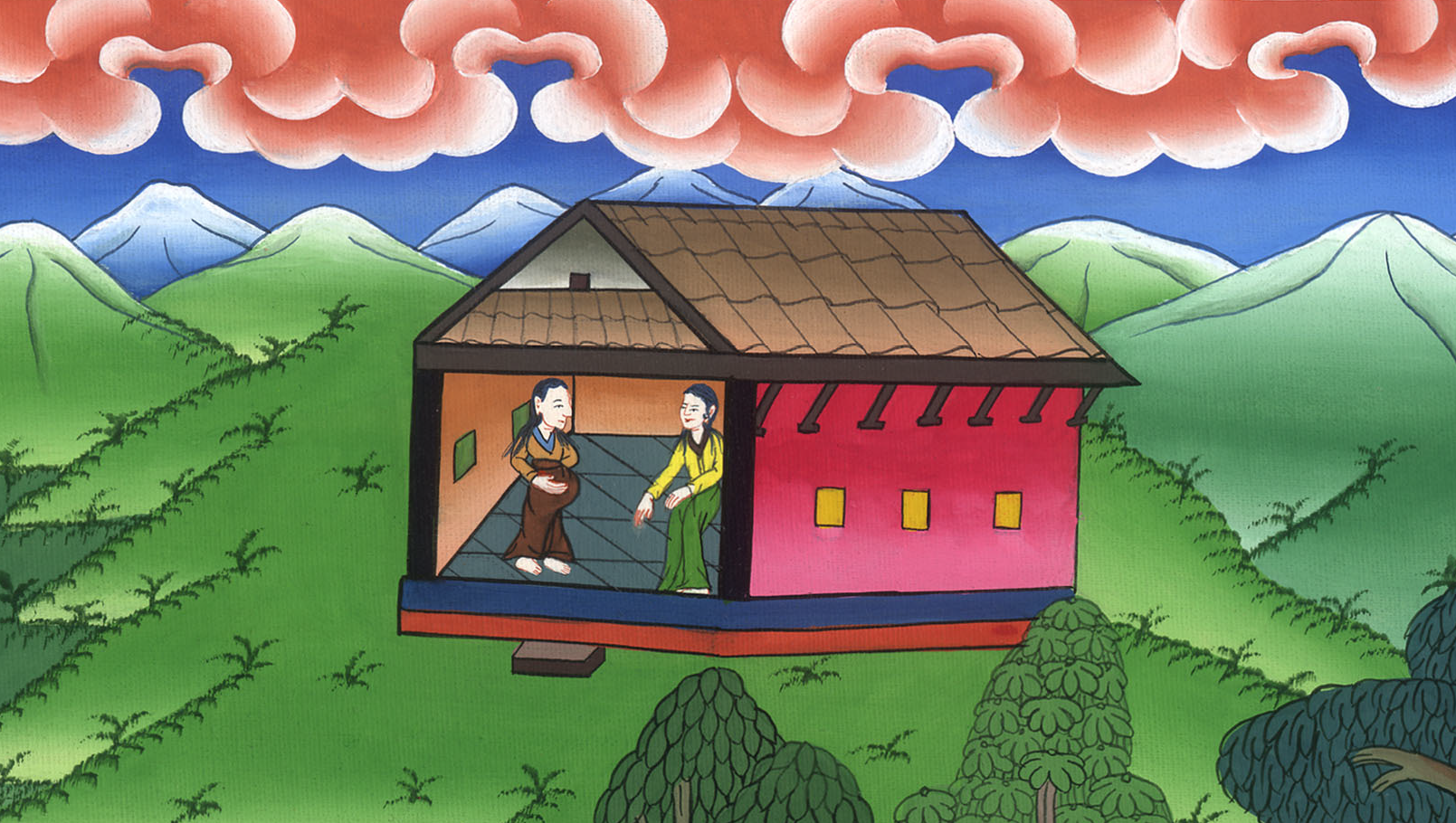 लूका 1:56